Dětský úsměv
Mš speciální, zš speciální a praktická škola speciální, brno, ibsenova 1
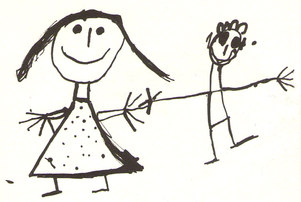 Náplň praxe
Asistentská činnost
Aktivní zapojení při výuce
Individuální přístup k žákům
Účast na terapiích
Konzultace s vyučujícími a psycholožkou
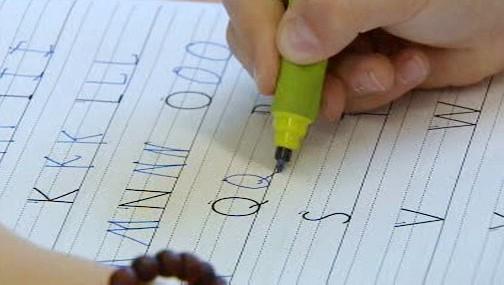 2
Požadavky a průběh
Souvislá pětidenní praxe (8-14hod)
Účast na úvodní schůzce
Závěrečná písemná sebereflexe
Anketa

Aktivní přístup!
Chuť učit se nové věci, zájem o postižené děti a lidi
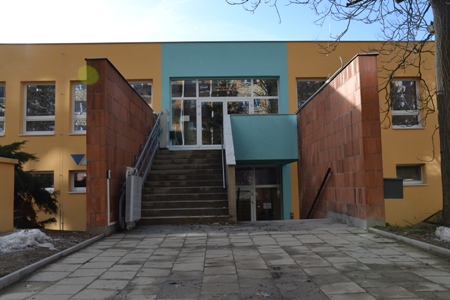 3
Přínos
Možnost vyzkoušet si práci s dětmi s mentálním postižením
Setkání s psycholožkou
Účast na terapiích
Zkušenosti a postřehy pedagogických pracovníků
Osobní přínos
Skvěle strávený týden 
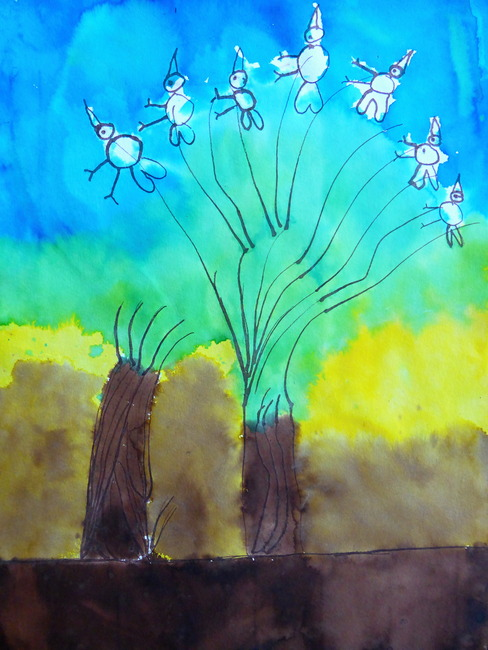 4
Děkuji za pozornost
Koordinátor: Lucie Stroupková
Kontakt: 728 369 103
                stroupkova.lucie@seznam.cz

http://caspos.cz
hhtp://ibsenka.cz
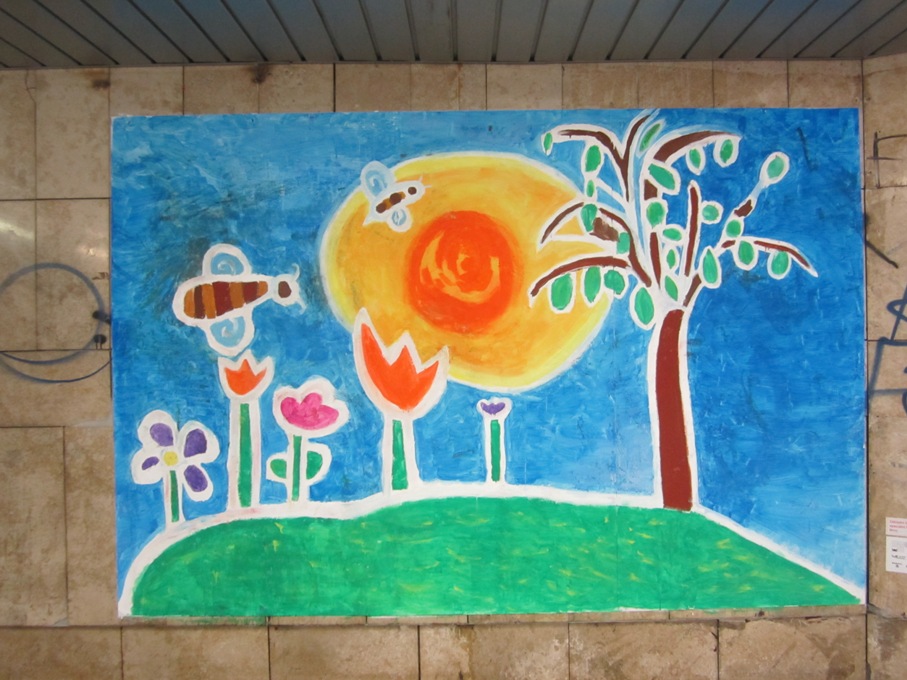 5